BAZAR MFK CHRUDIM
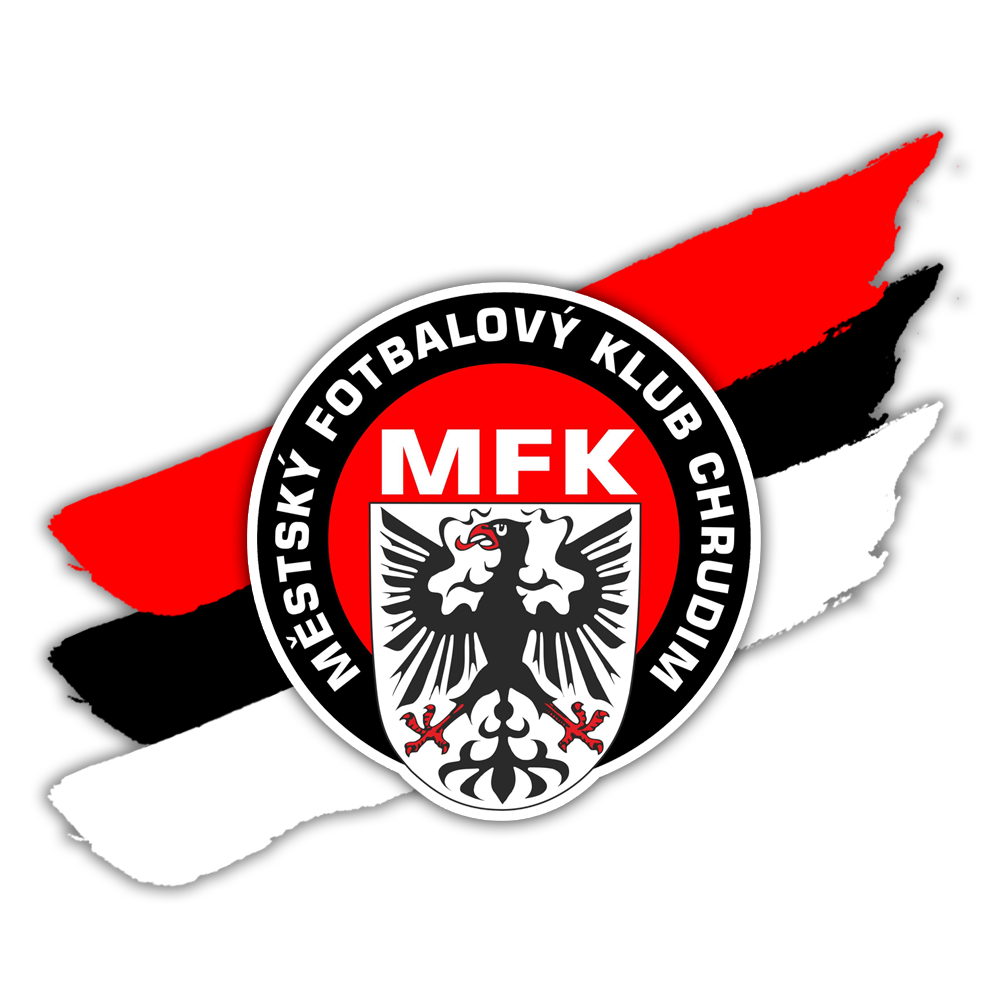 DRESY
Žluté dresy UMBRO
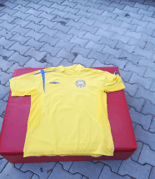 16 x dres (od 2 do 17)
Velikost cca pro starší žáky
Logo MFK Chrudim a zezadu reklamní potisk 
Cena za kus = 70,-
Cena za celou sadu = 1.100,-
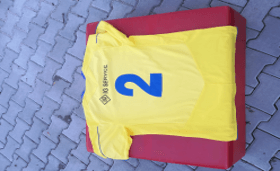 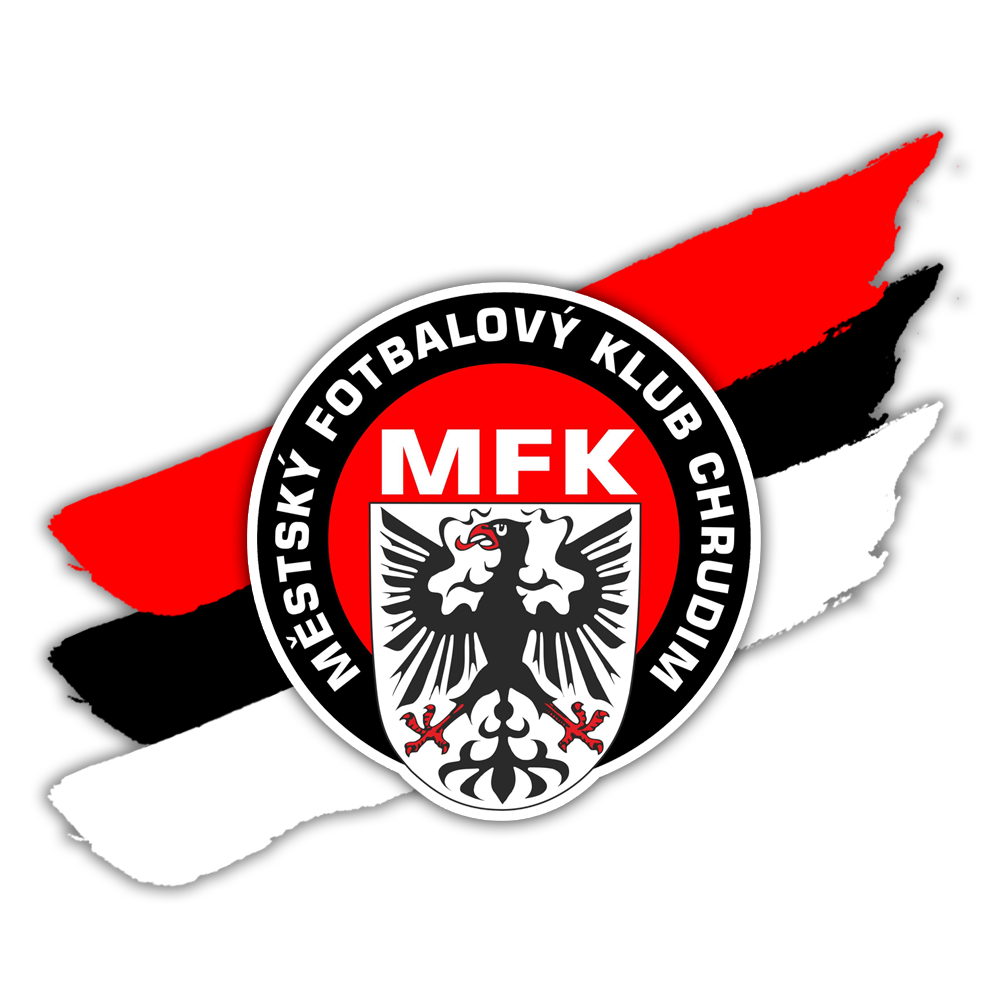 Červeno-bílé pruhované dresy NIKE
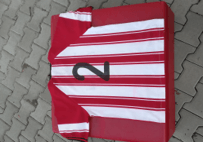 16 x dres (od 2 do 18; chybí „16“) 
Pánské, velikost L
Na dresech reklamní potisk Eurotel
2 x gólmanský dres 
Cena za kus = 60,-
Cena za celou sadu = 850,-
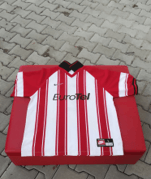 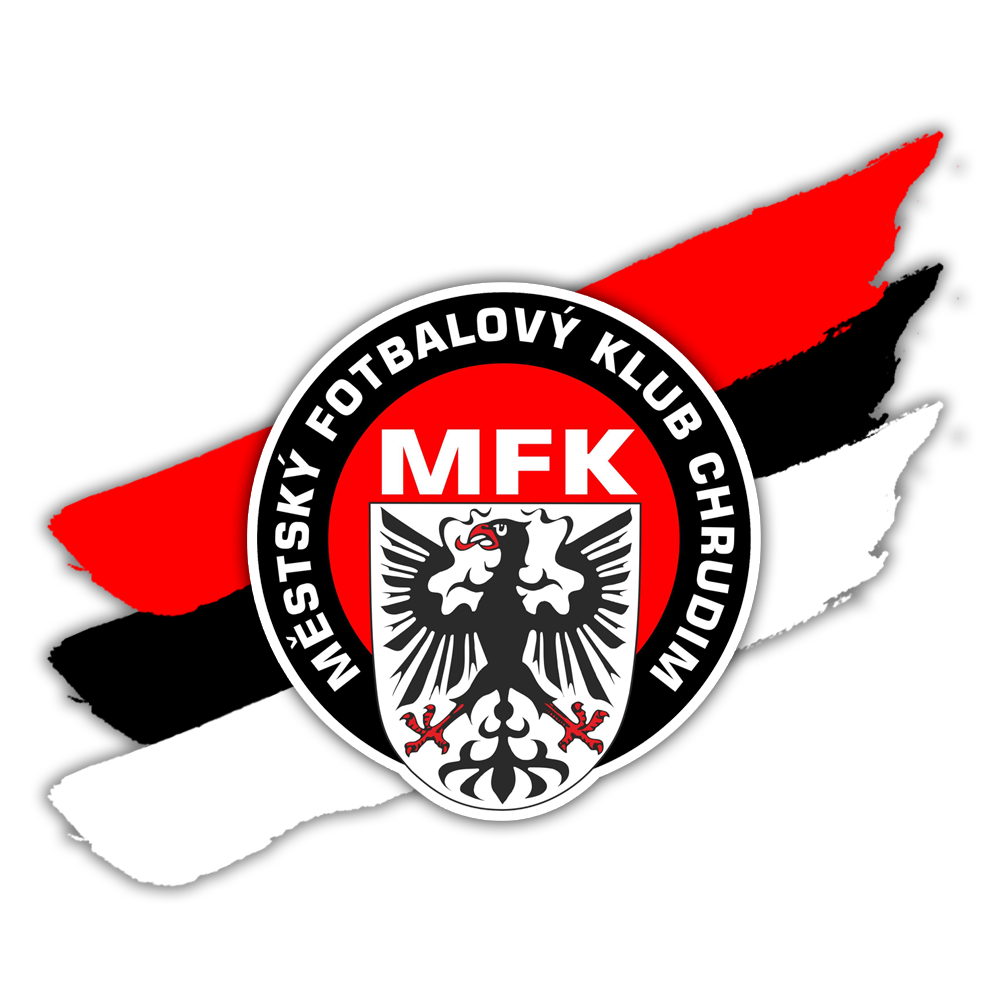 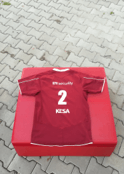 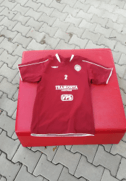 Fialové dětské dresy UMBRO
24 x dres (od 2 do 26) + trenky (viz obr.) + bílé stulpny
Velikost cca pro mladší žáky
Na dresech logo AFK Chrudim a reklamní potisk
2x dres pro gólmany 
Cena za kus = 50,-
Cena za celou sadu = 1.200,-
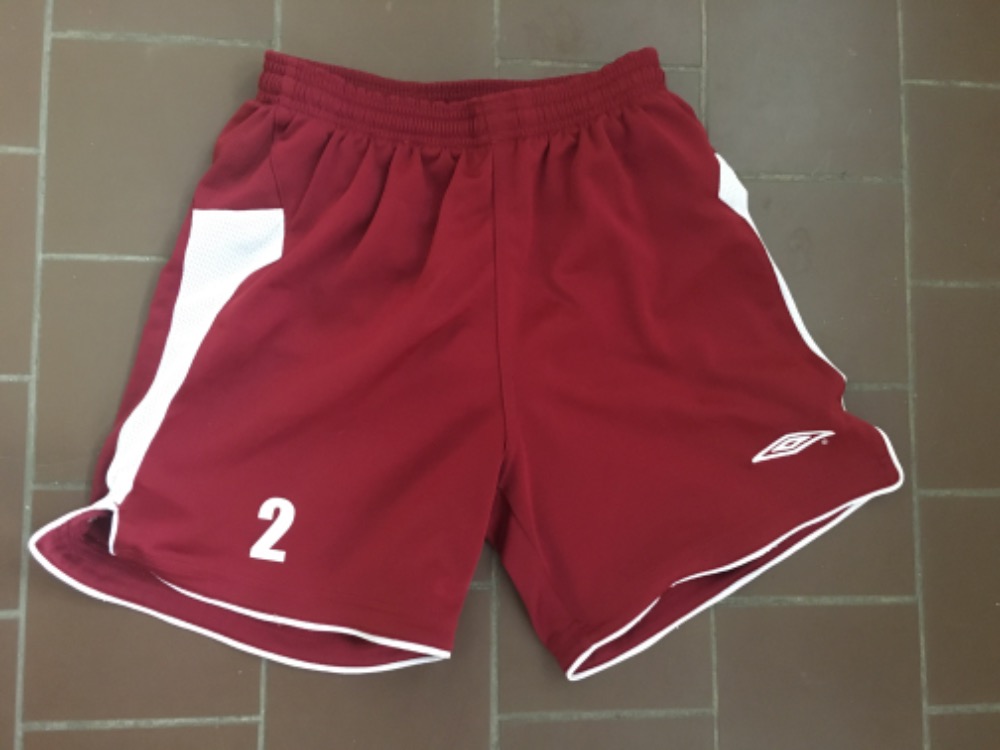 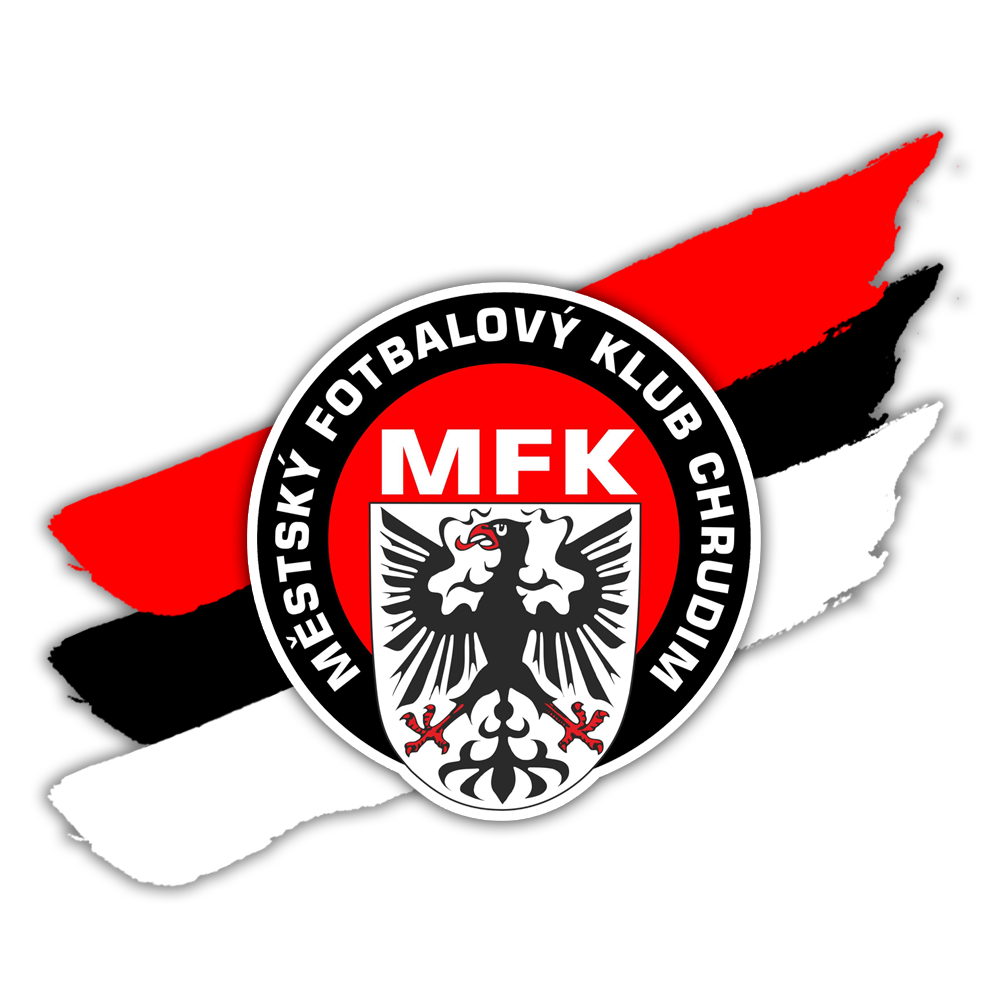 Zelené dětské dresy KIK
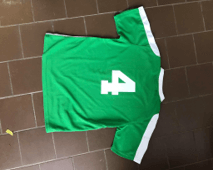 11 x dres (od 4 do 14) + bílé trenky
Velikost cca pro U5, U6, U7
Cena za kus = 50,-
Cena za celou sadu = 550,-
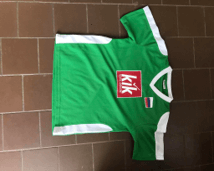 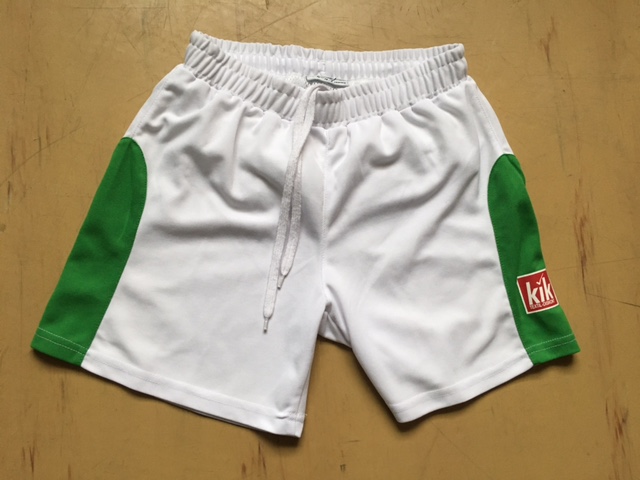 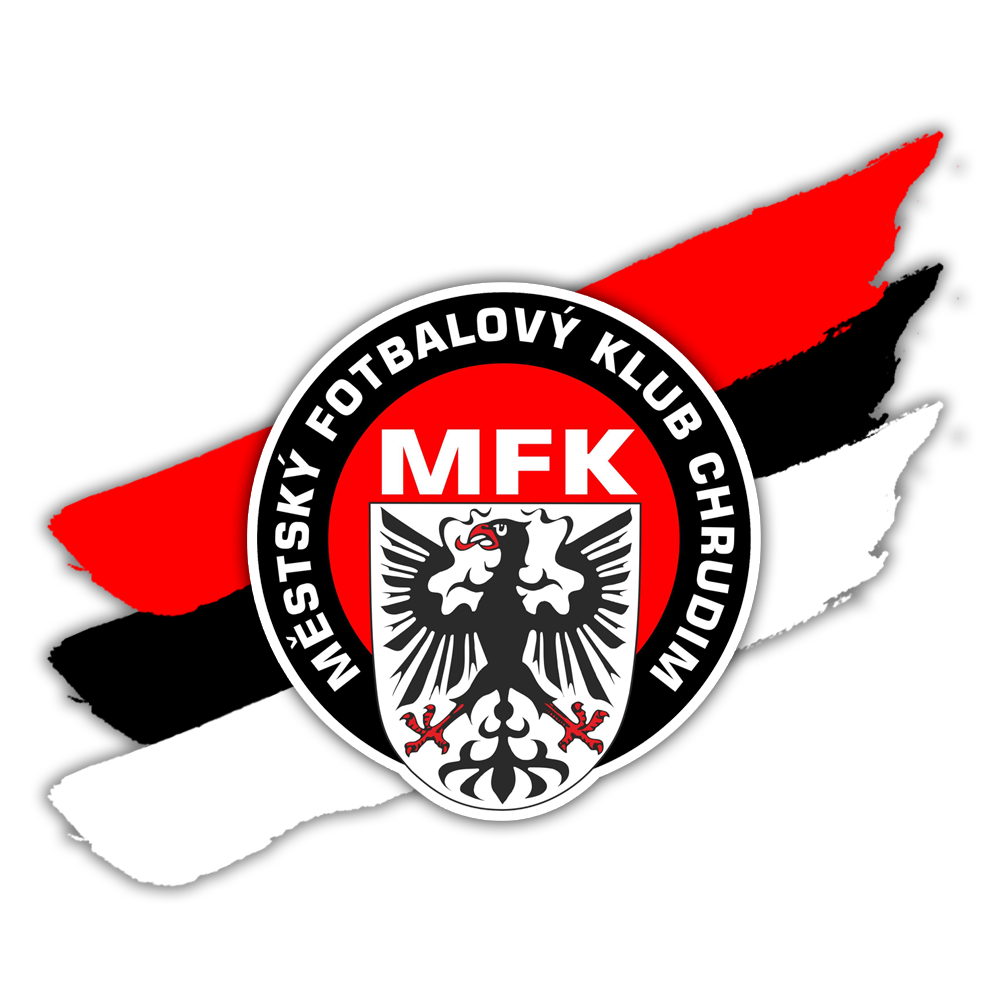 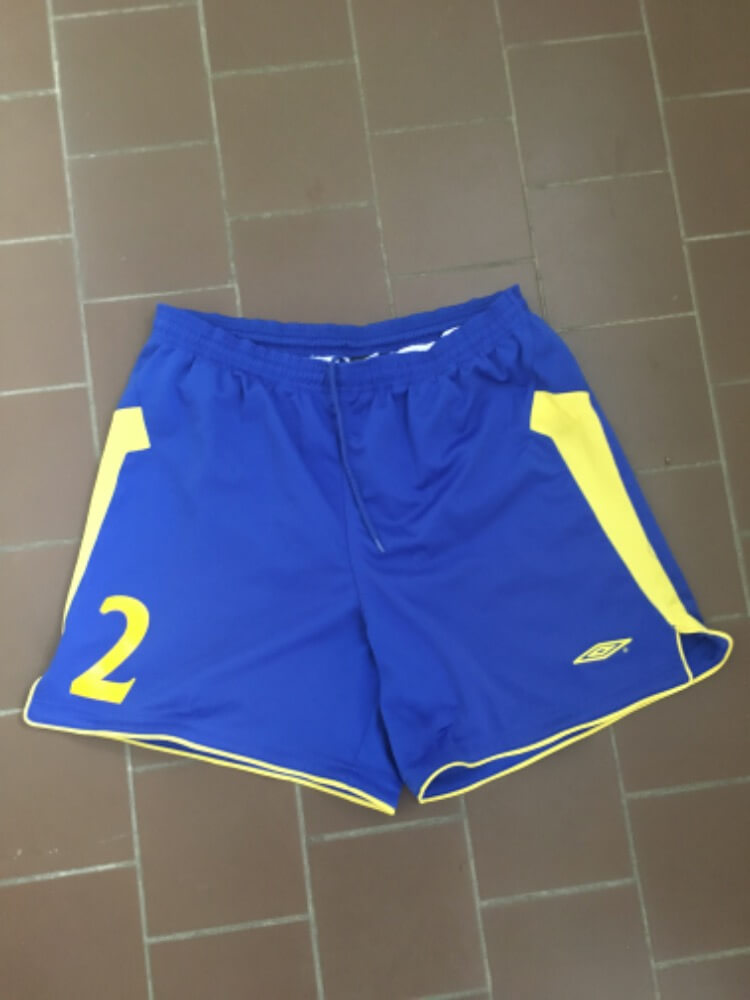 Žluté dresy UMBRO - Erapack
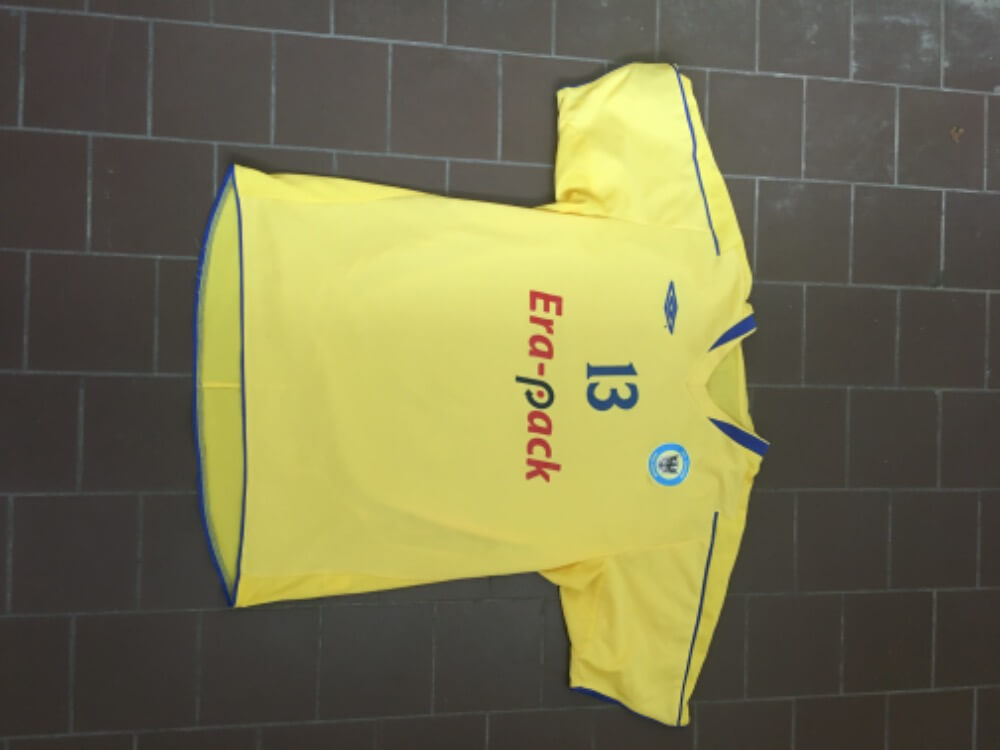 17 x dres (od 2 do 18) + modré trenky
Velikost L/XL
Na dresech logo AFK Chrudim a reklamní potisk
Cena za kus´= 70,-
Cena za celou sadu = 1.200,-
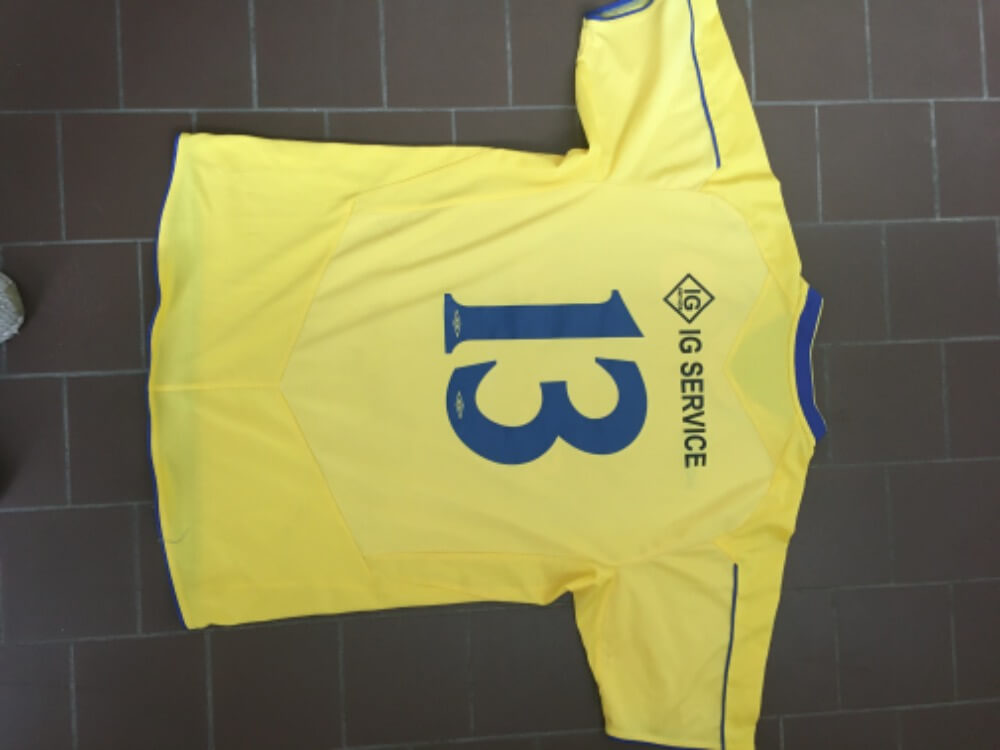 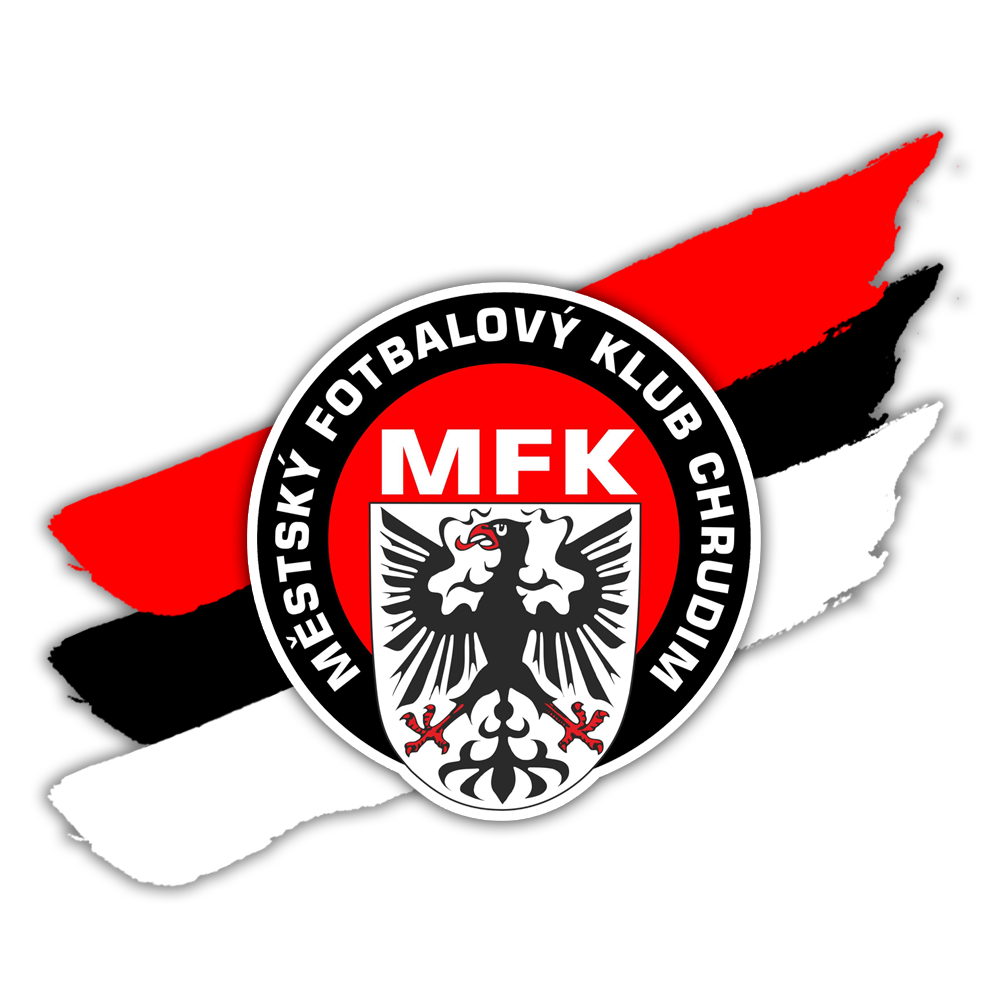 Modro-černé pruhované dresy ERREA
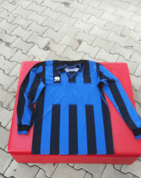 15 x dres (od 2 do 16)
Pánské, velikost S (spíše odpovídá vel. M/L)
Cena za kus = 50,-
Cena za celou sadu = 600,-
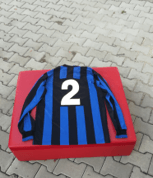 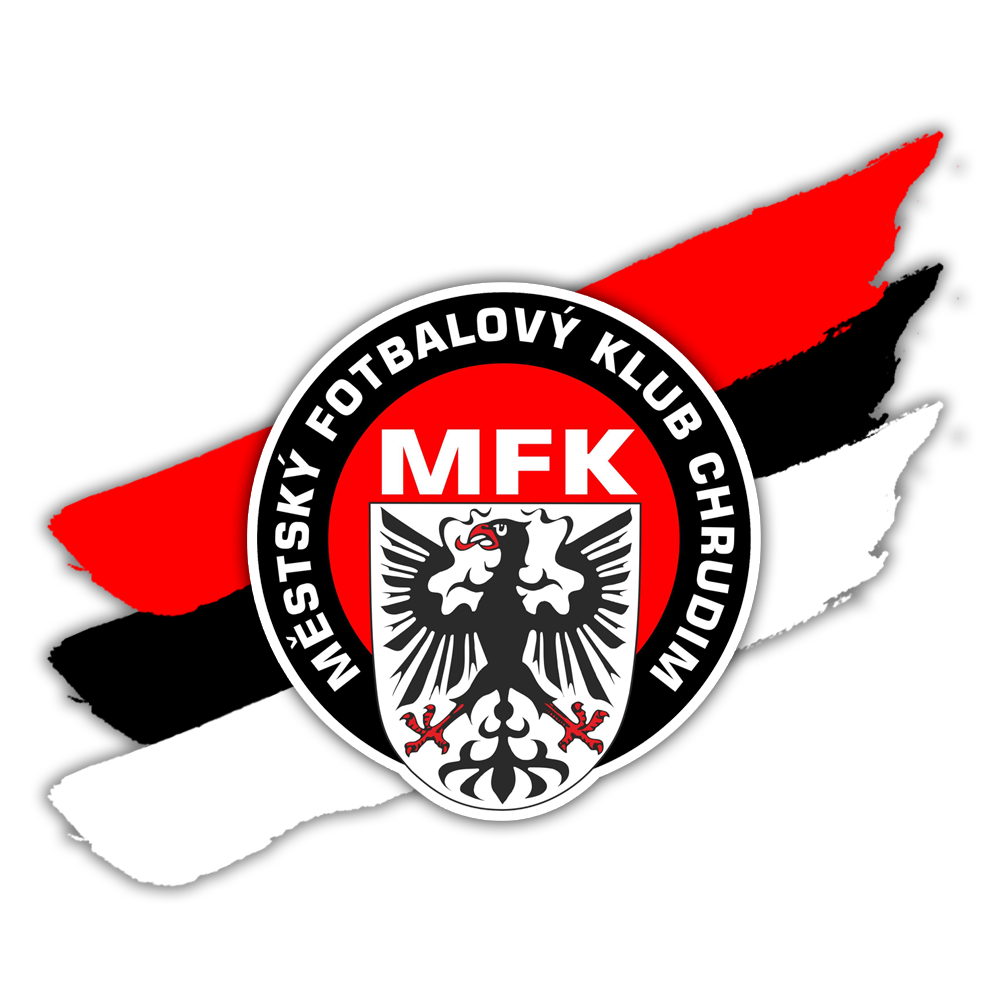 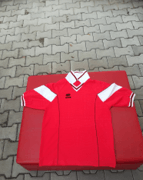 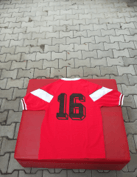 Červené pánské dresy ERREA
14 x dres (od 2 do 16) + trenky
Chybí „13“
Velikost M/L
Cena za kus = 50,-
Cena za sadu = 650,-
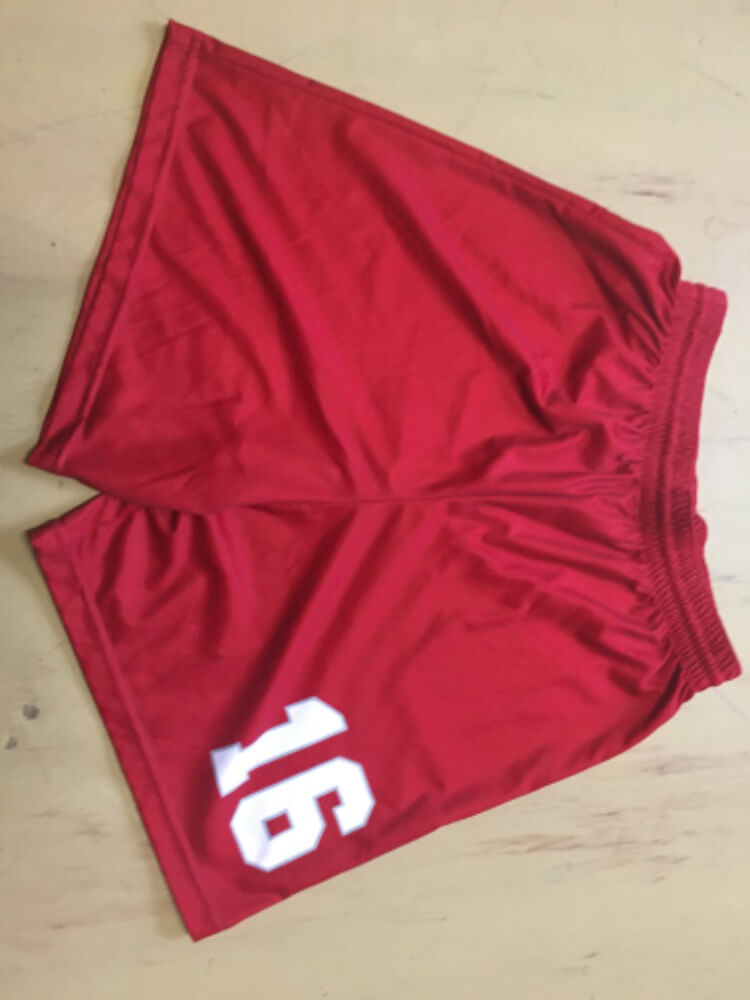 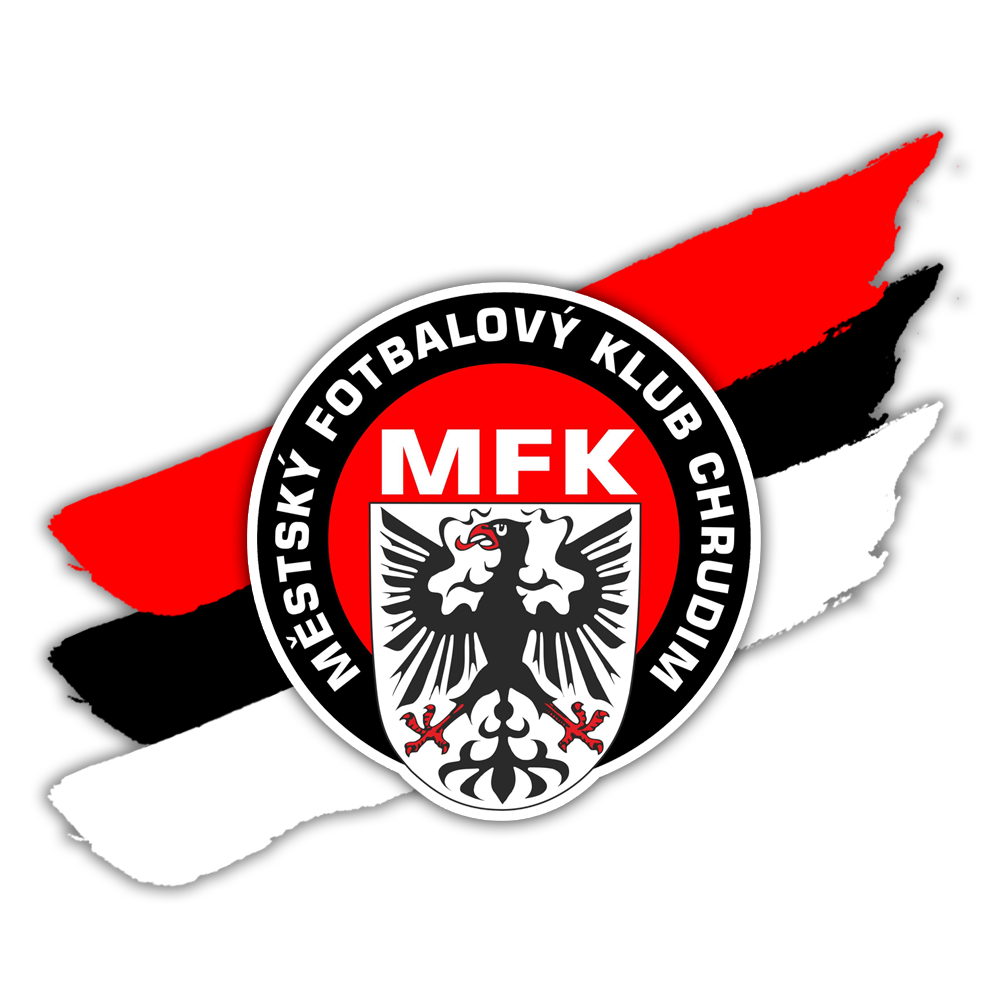 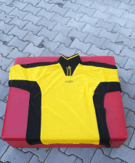 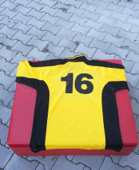 Žluto–černé dresy DV SPORT
15 x dres (od 2 – 16) + trenky + stulpny
Pánská velikost M/L
Cena za kus = 50,-
Cena za celou sadu = 650,-
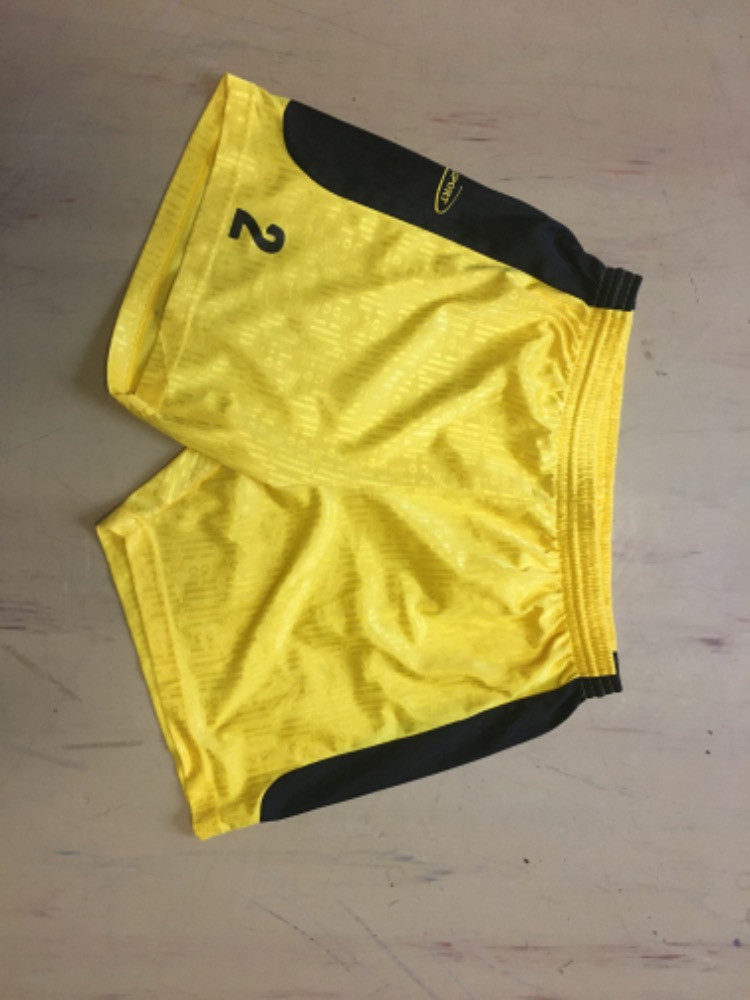 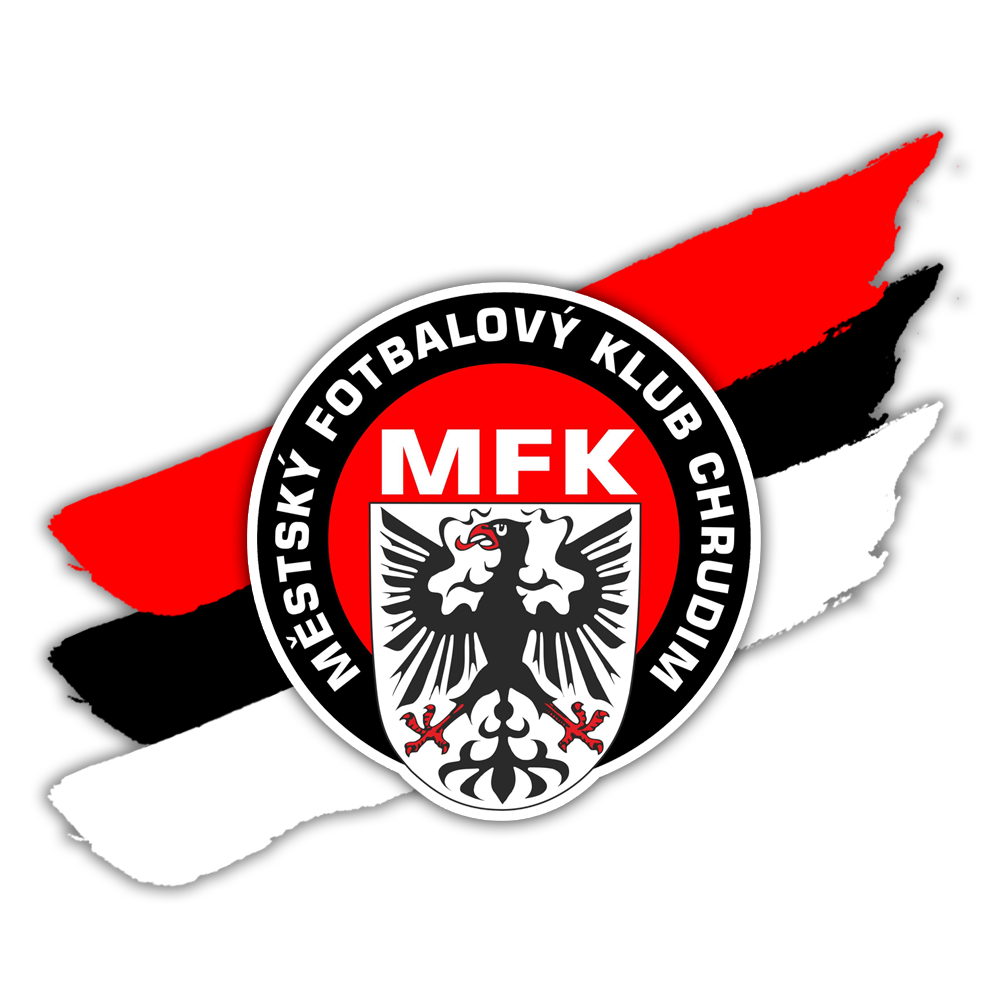 Fosforové dětské dresy SALLER
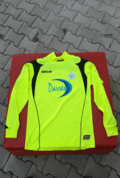 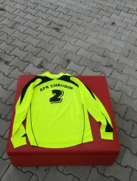 19 x dres (od 2 do 20) + trenky + žluté stulpny
Velikost cca starší žáky 
Na dresech logo AFK Chrudim a reklamní potisk 
2 x gólmanský dres
Cena za kus = 50,-
Cena za celou sadu = 1.100,-
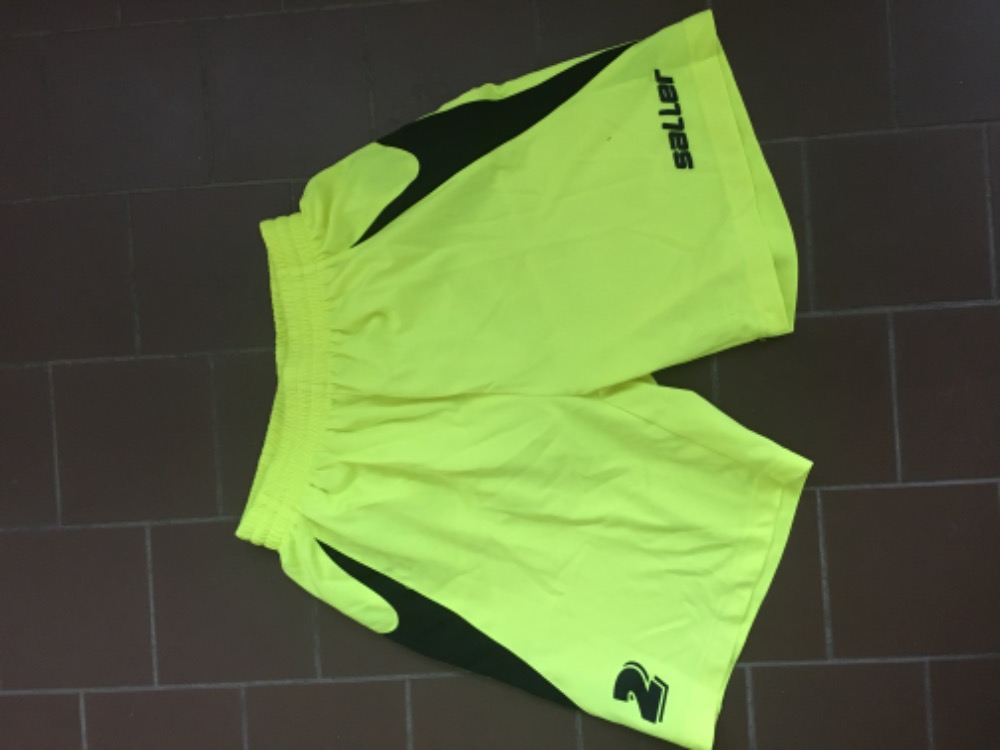 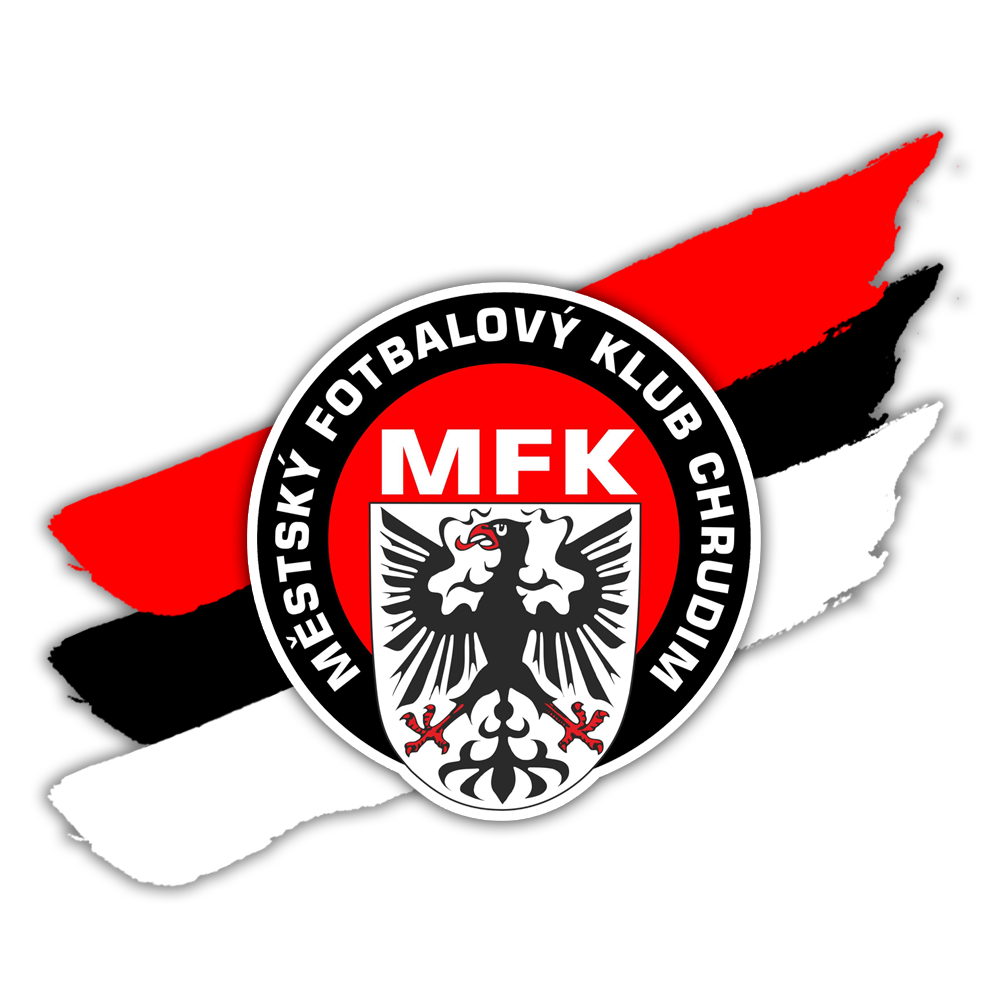 Šedé dresy GEMS s dlouhým rukávem
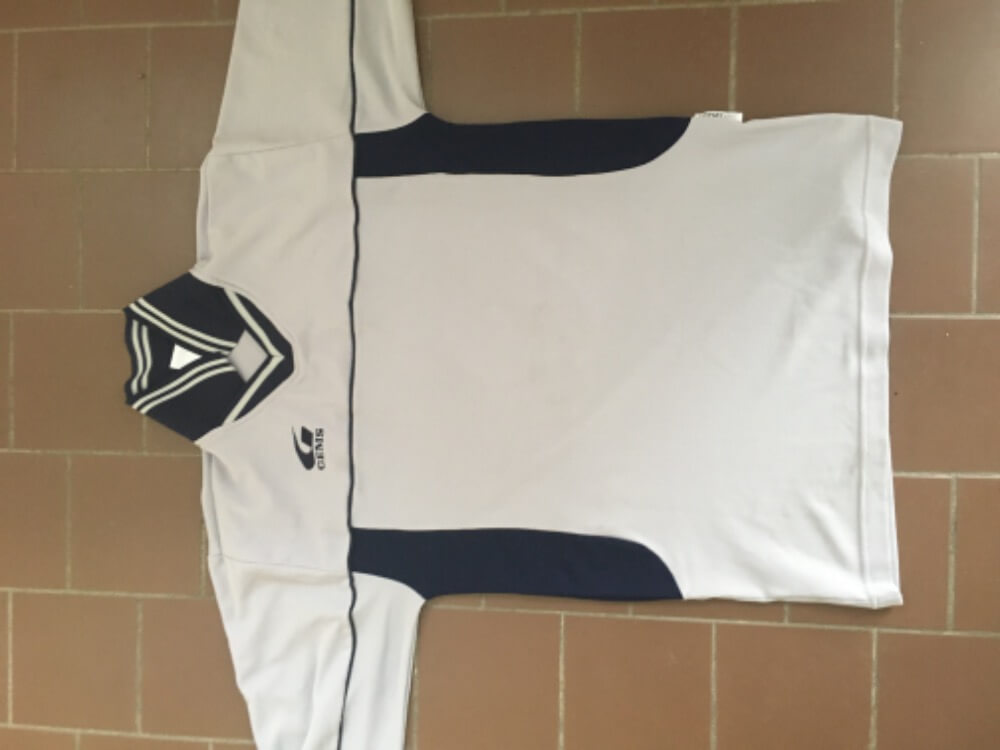 15 x dres (od 2 do 16)
Velikost S (spíše odpovídá velikosti M) 
Cena za kus = 50,-
Cena za celou sadu = 600,-
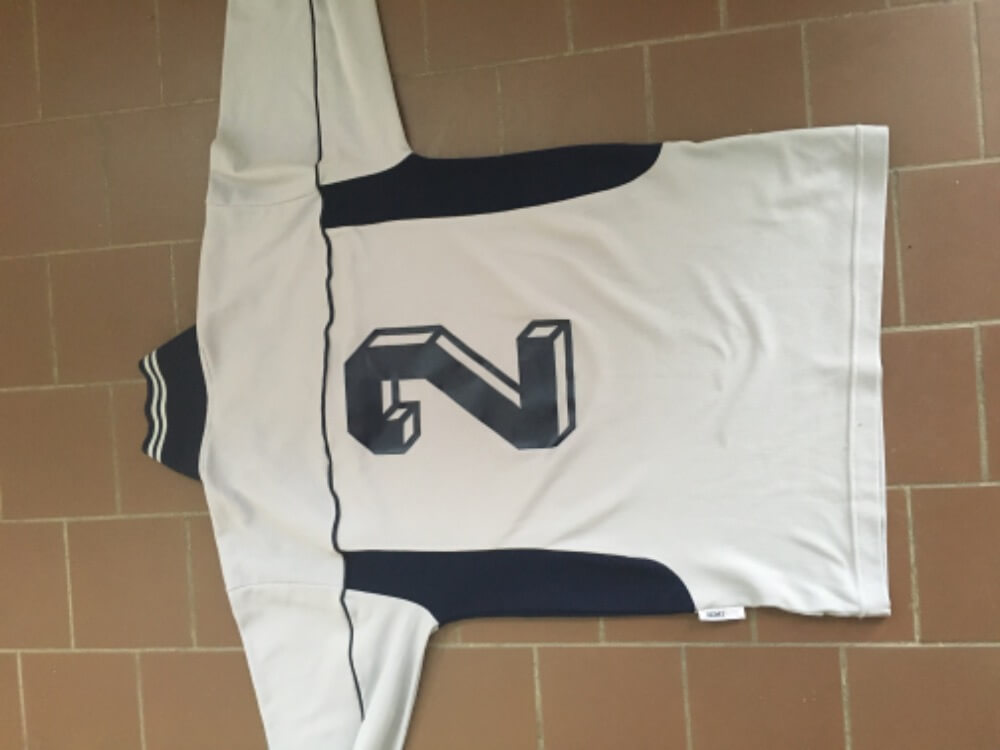 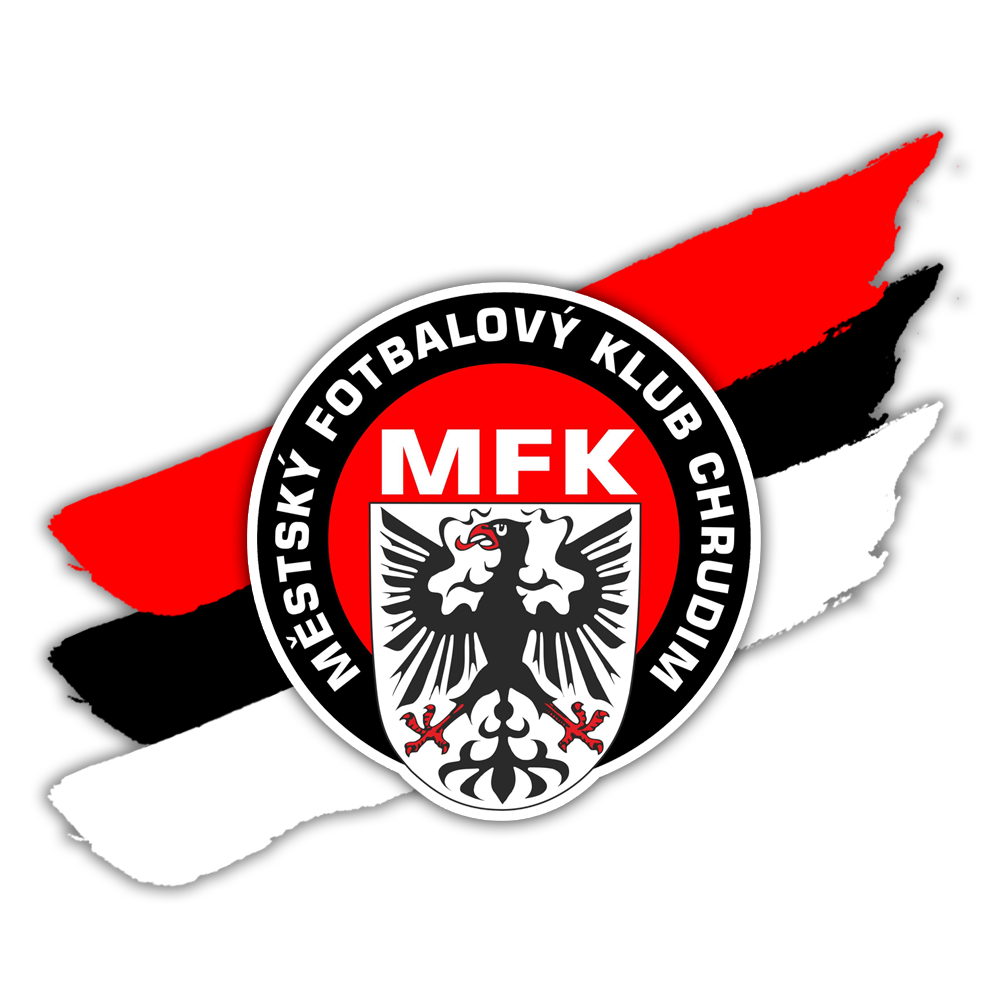 Žluté pánské dresy UMBRO
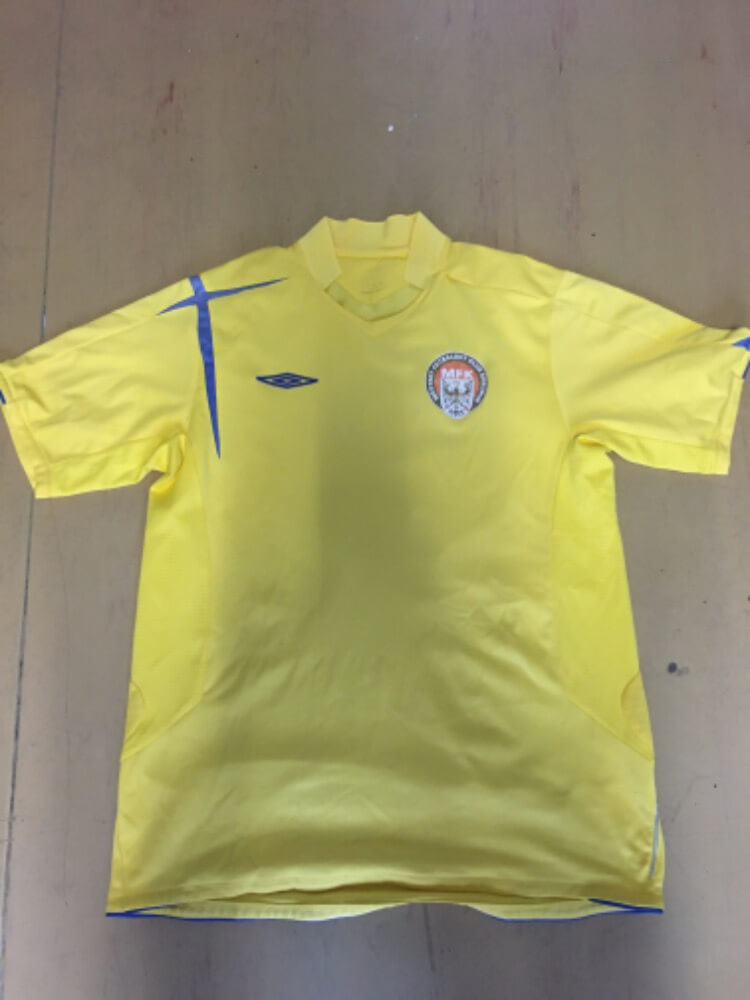 16 x dres (od 2 do 17)
Velikost L/XL
Na dresech logo MFK Chrudim 
Cena za kus = 70,-
Cena za celou sadu = 1.100,-
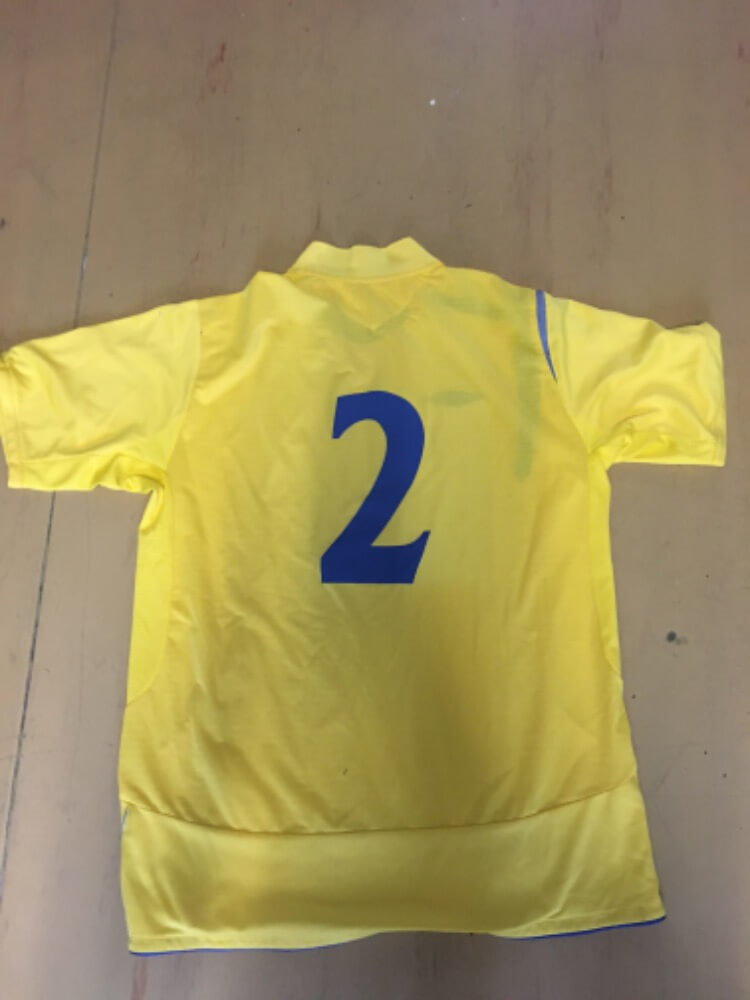 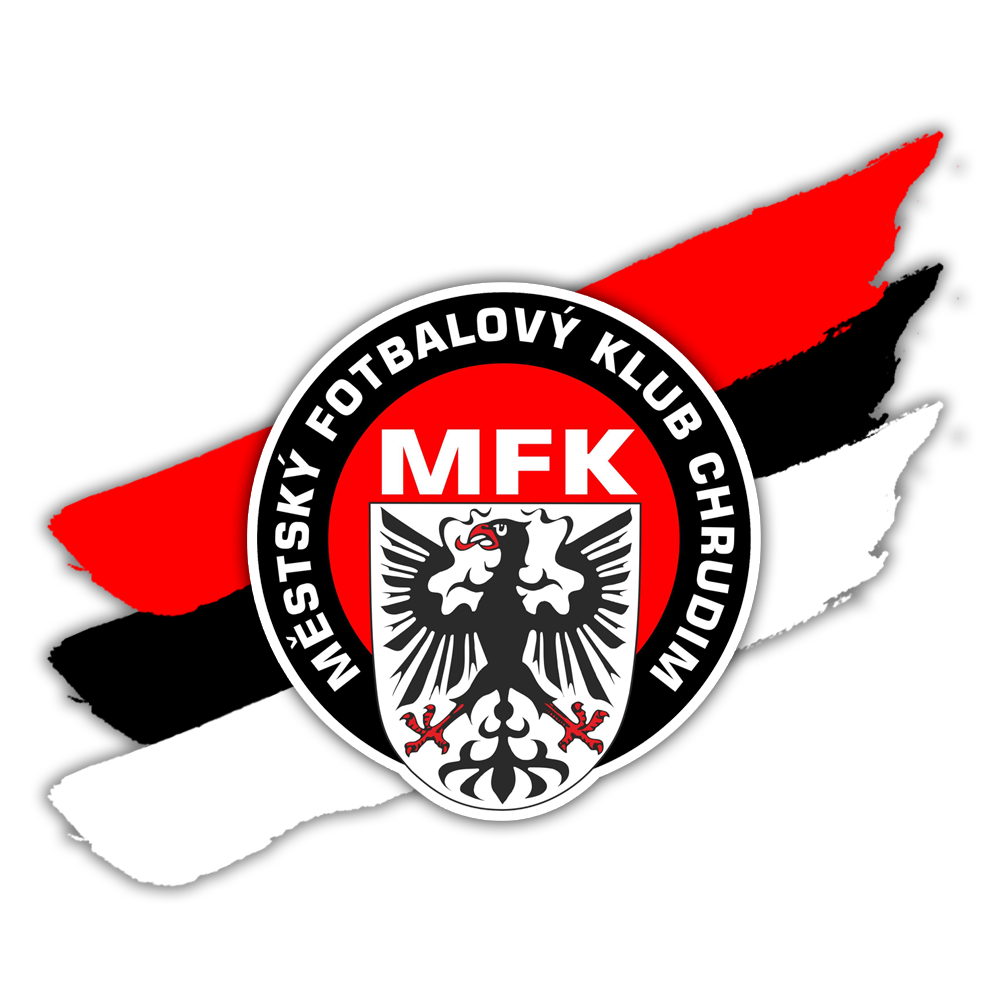 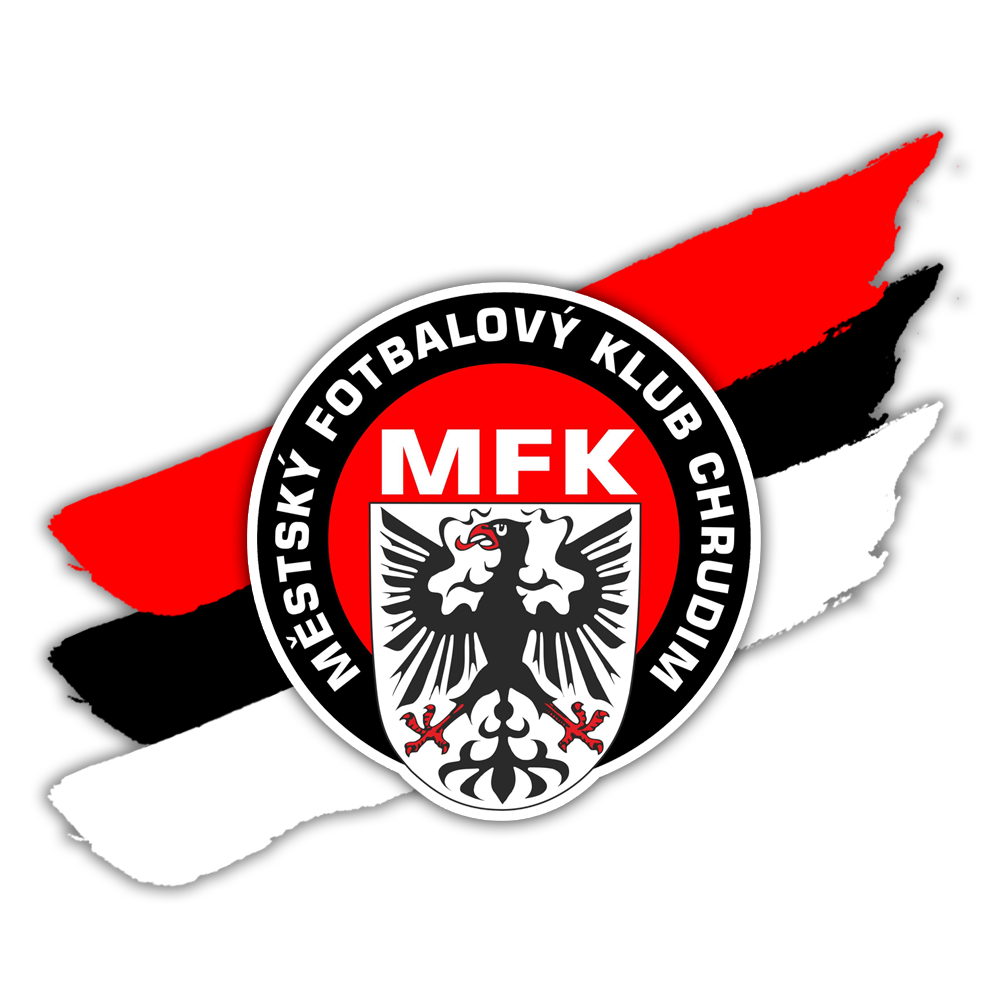 Kontaktní údaje